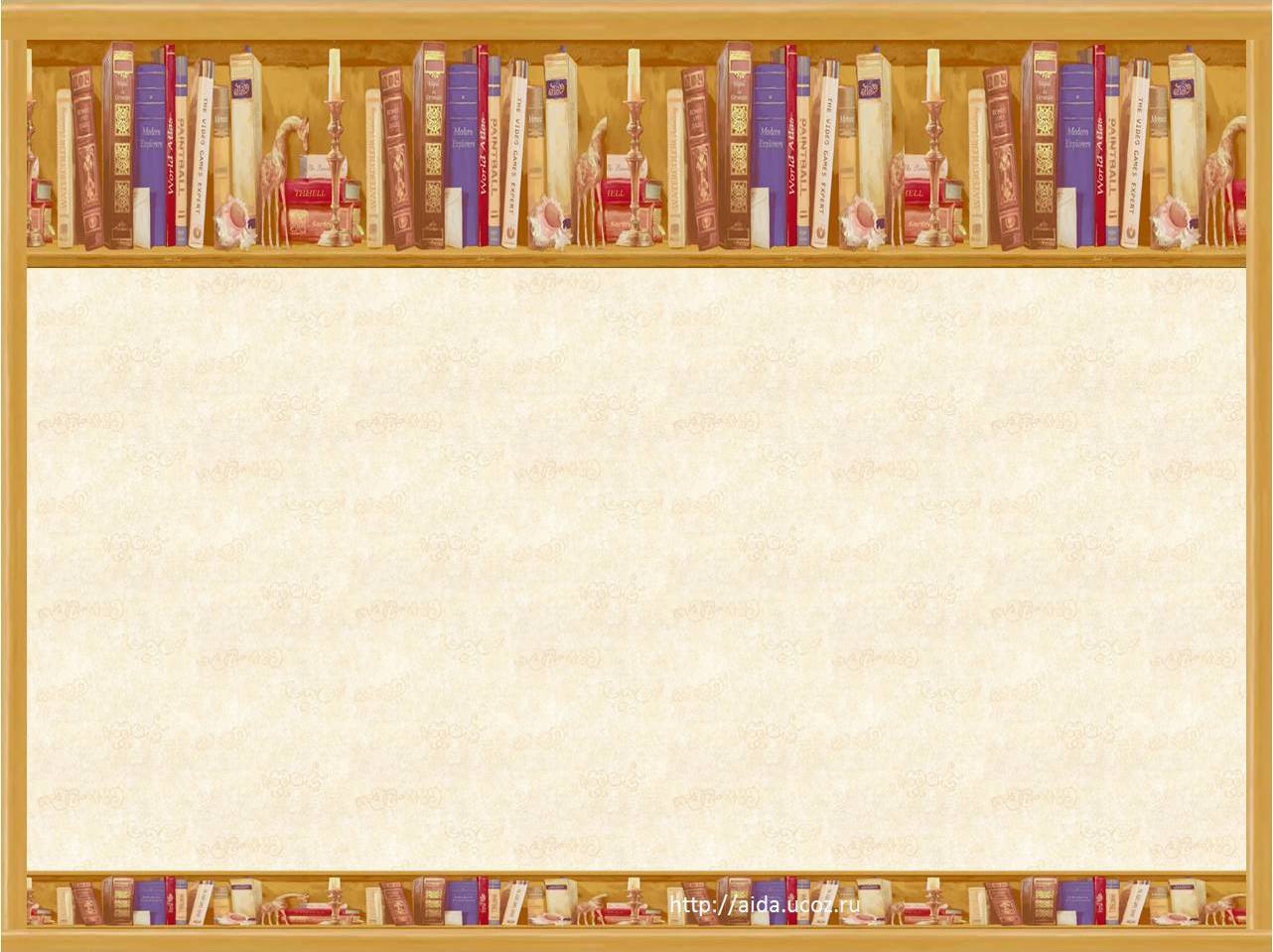 Иван Андреевич Крылов«Мартышка и очки».
Подготовила: учитель начальных классов
Денисенко М. Е.
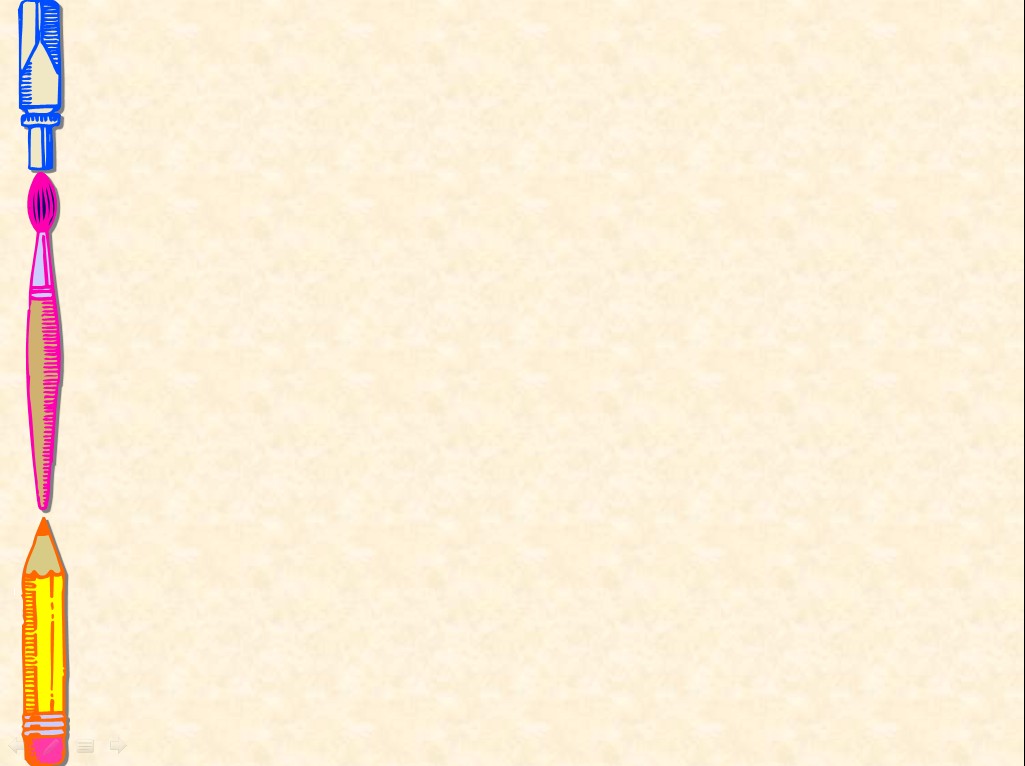 КрыловИван Андреевич
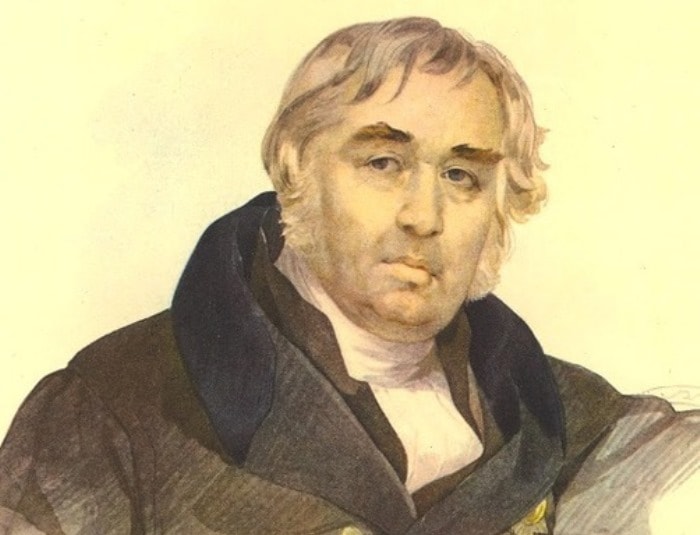 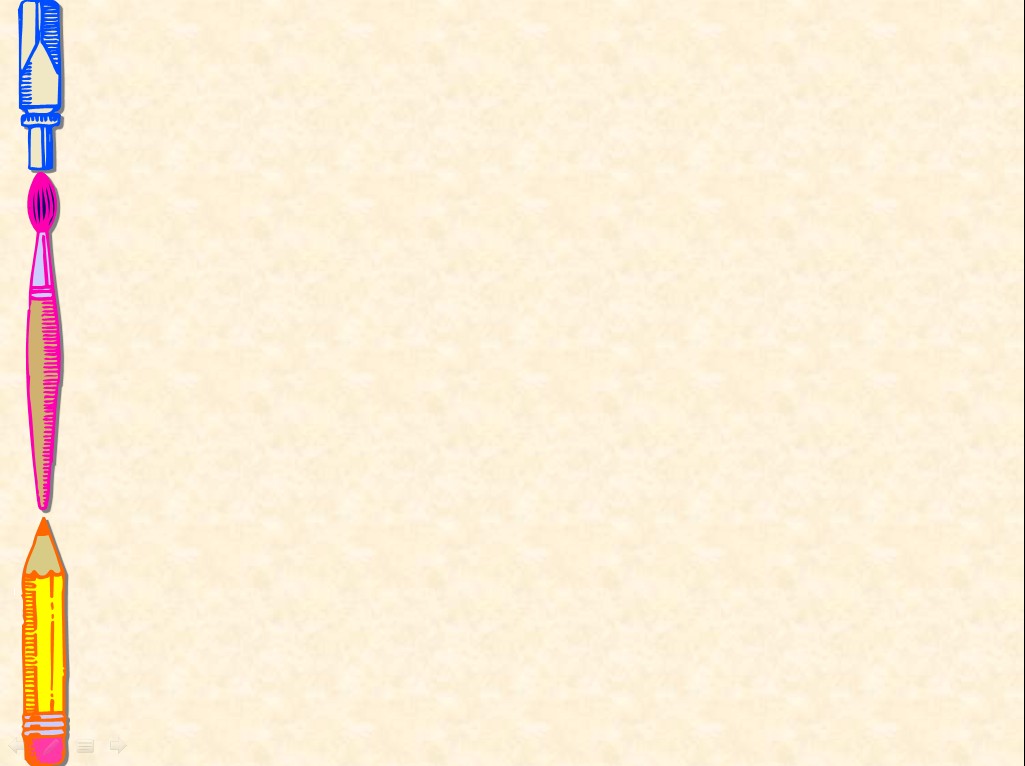 Речевая разминкаВаня, Ваня-простота Купил лошадь без хвоста, Сел задом наперед И поехал в огород.
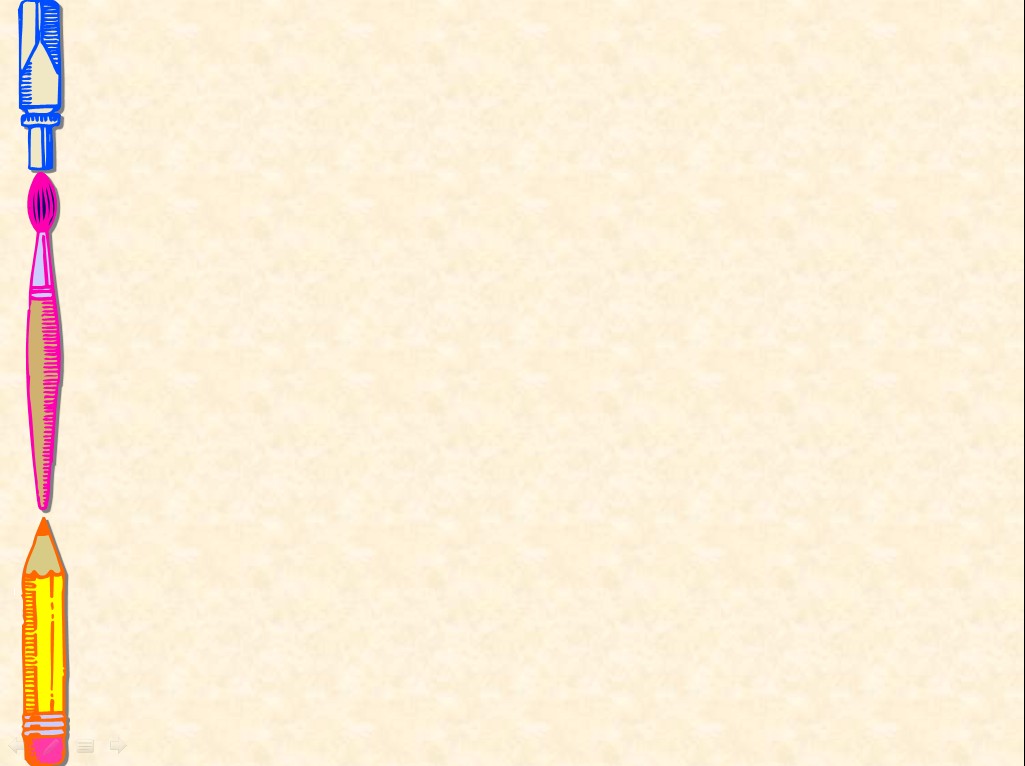 Словарная работаМартышка — маленькая обезьяна.Дюжина — 12.Полдюжины — 6.Темя — верхняя часть головы.Нанижет — оденет подряд на нитку, проволоку.Невежда - необразованный, несведущий человек.К худу клонит — к плохому клонит.Познатней - знать — высший слой привилегированного класса.Невежа - грубый, невоспитанный человек.
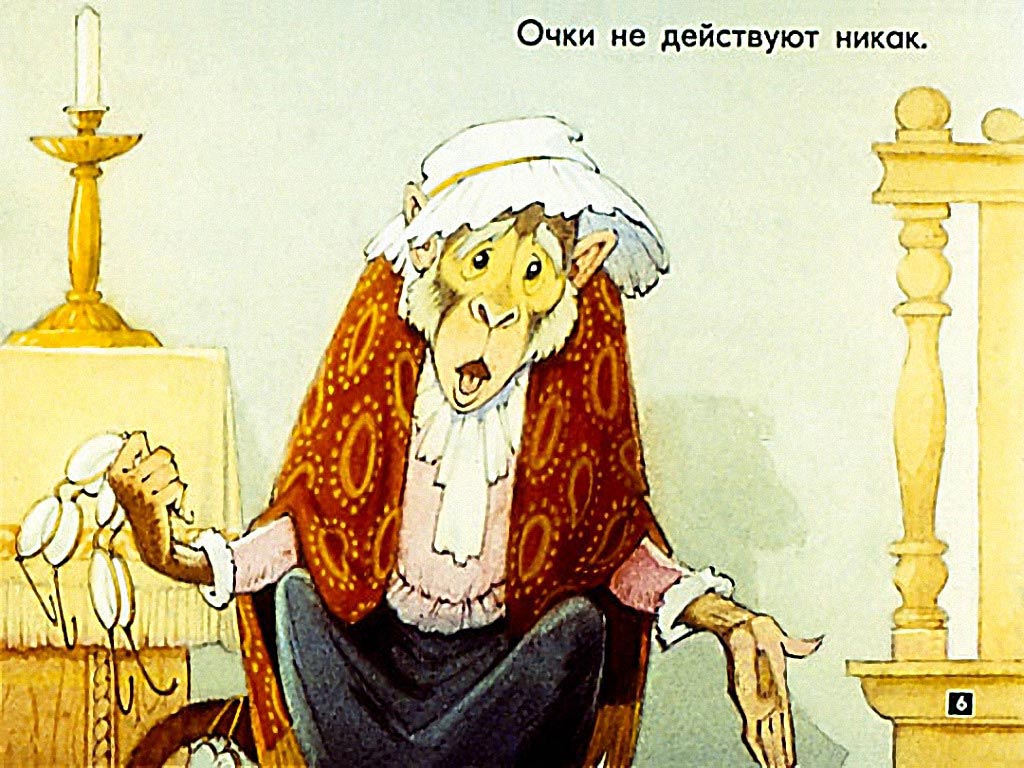 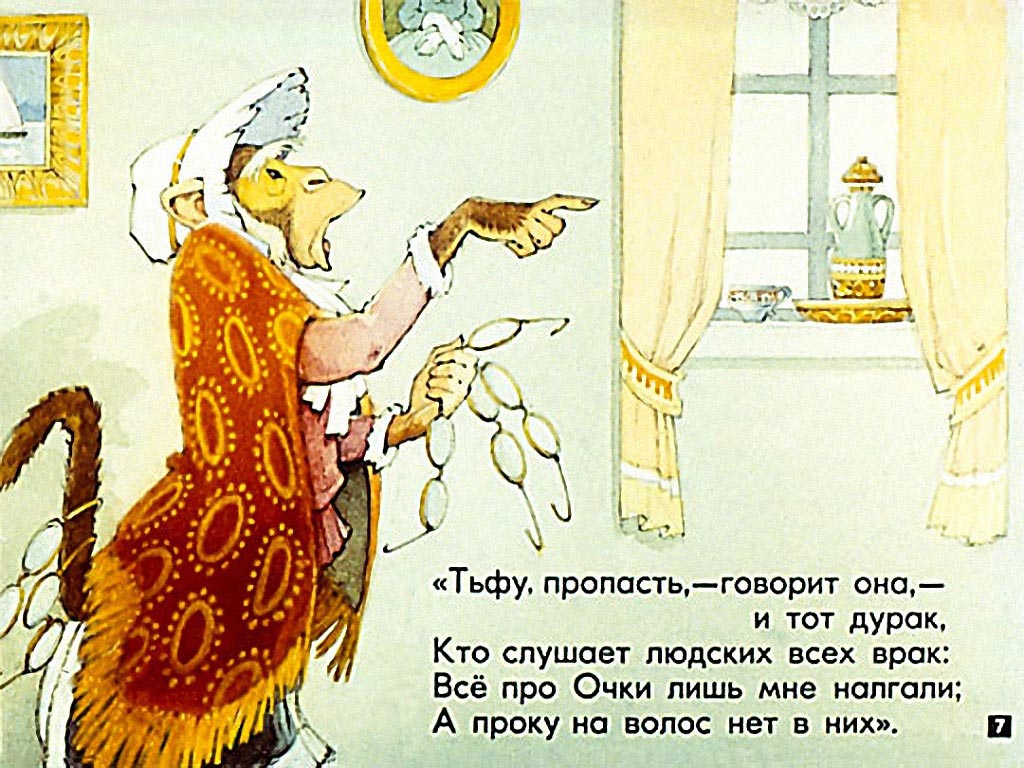 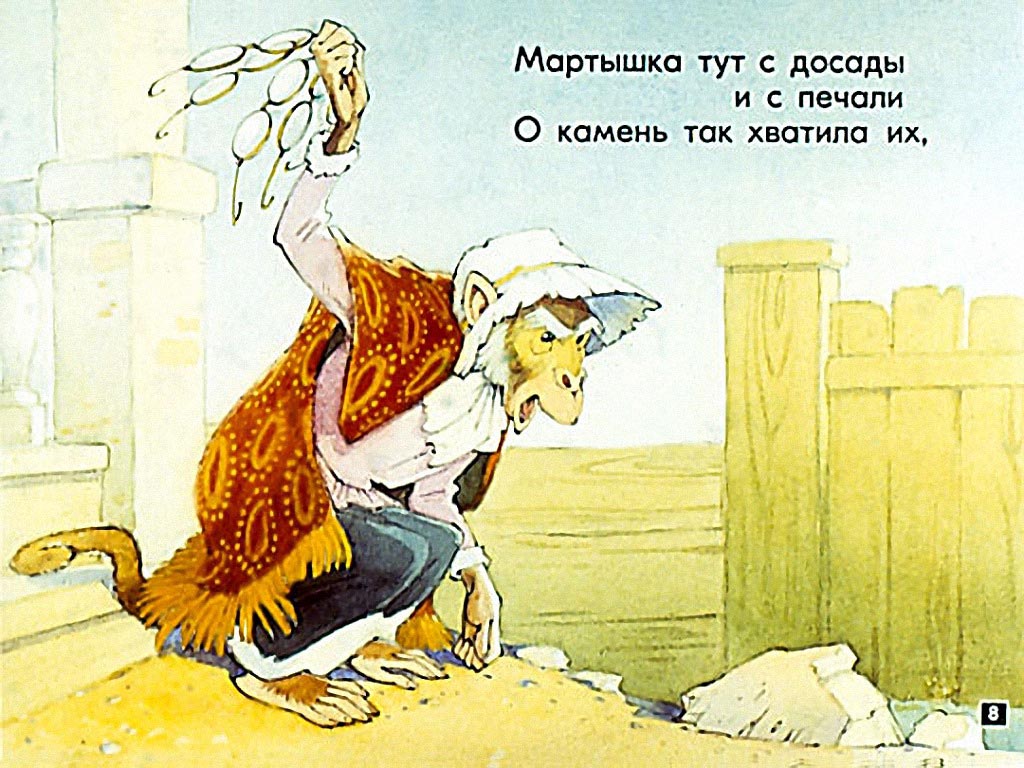 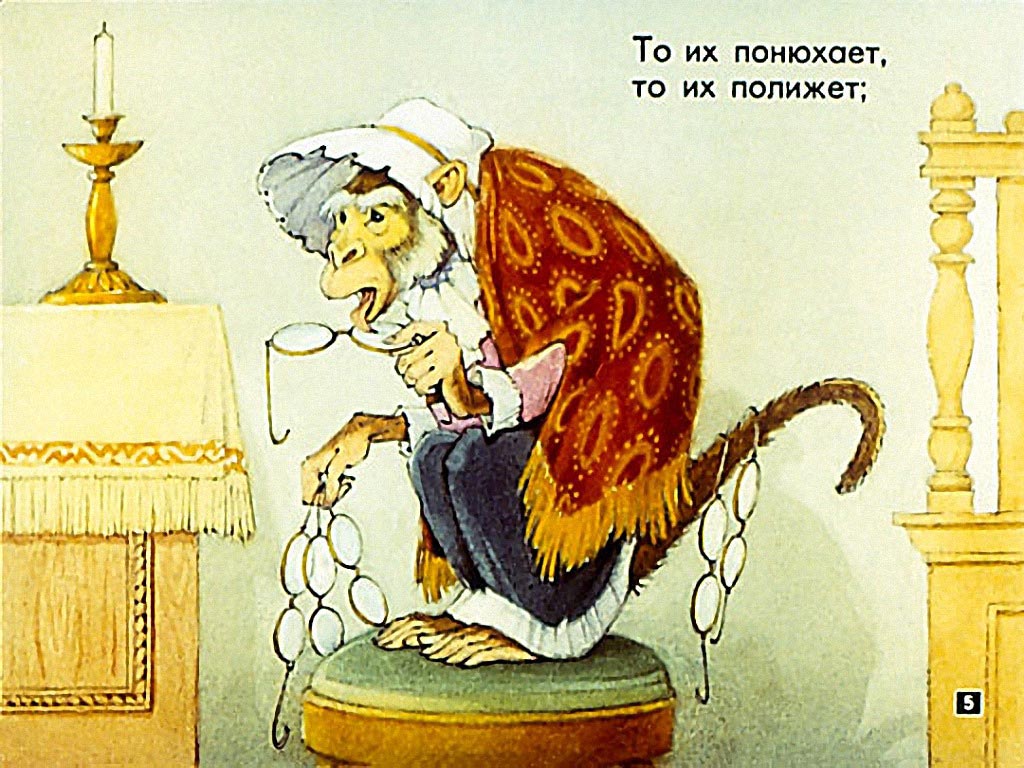 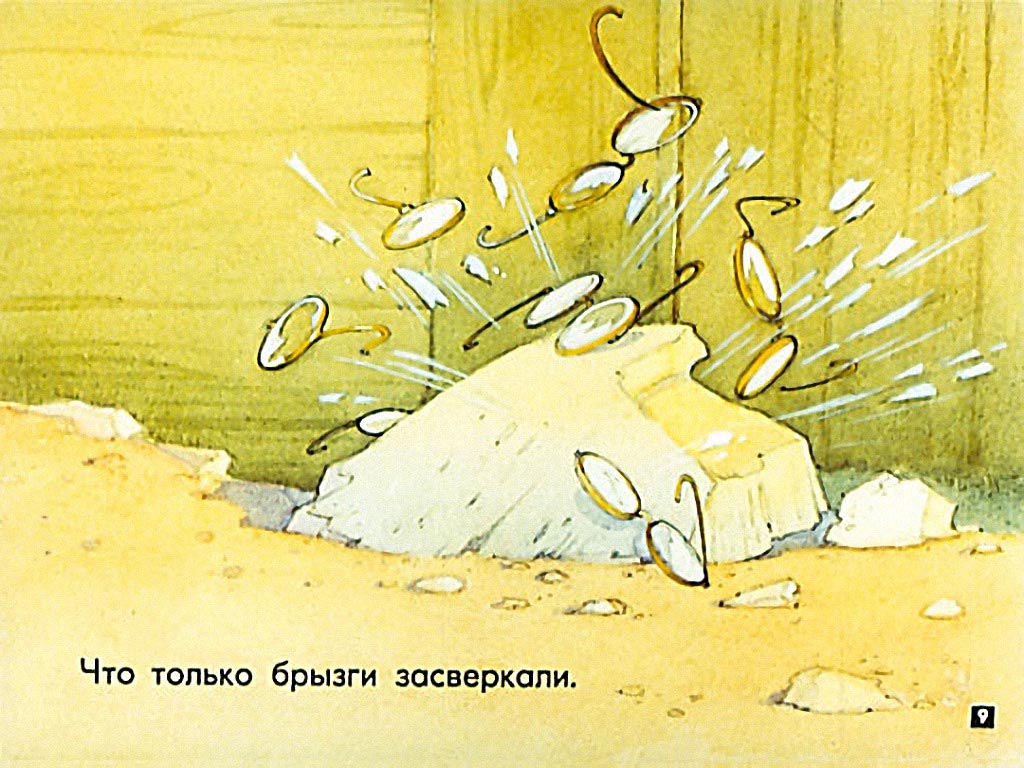 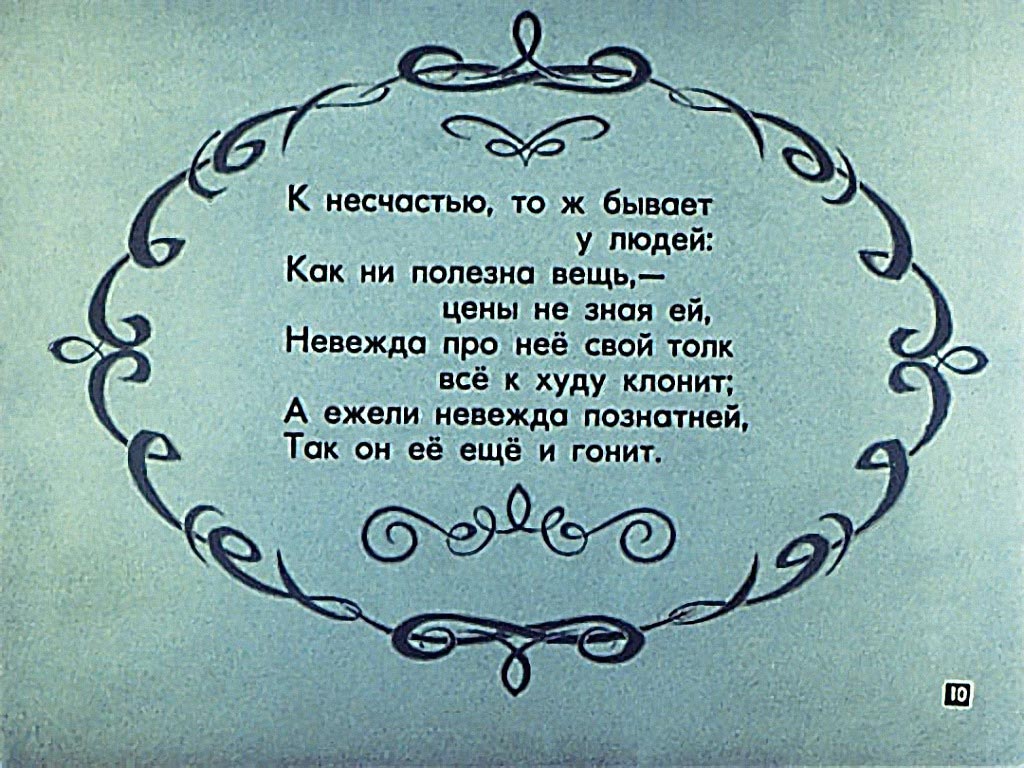 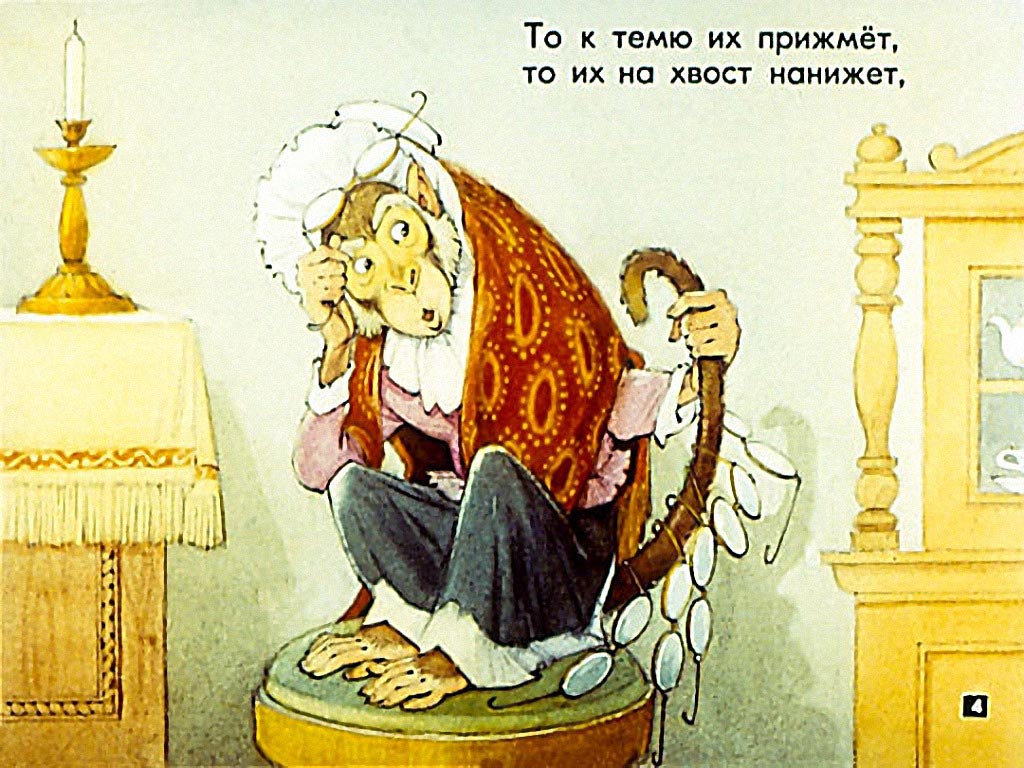 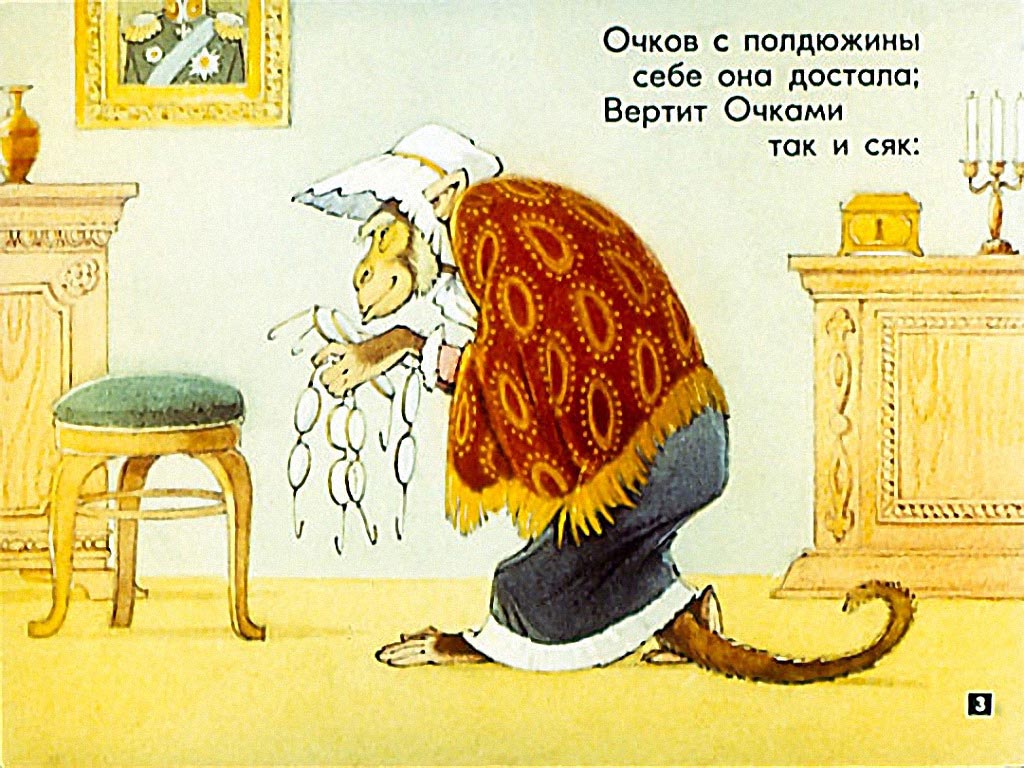 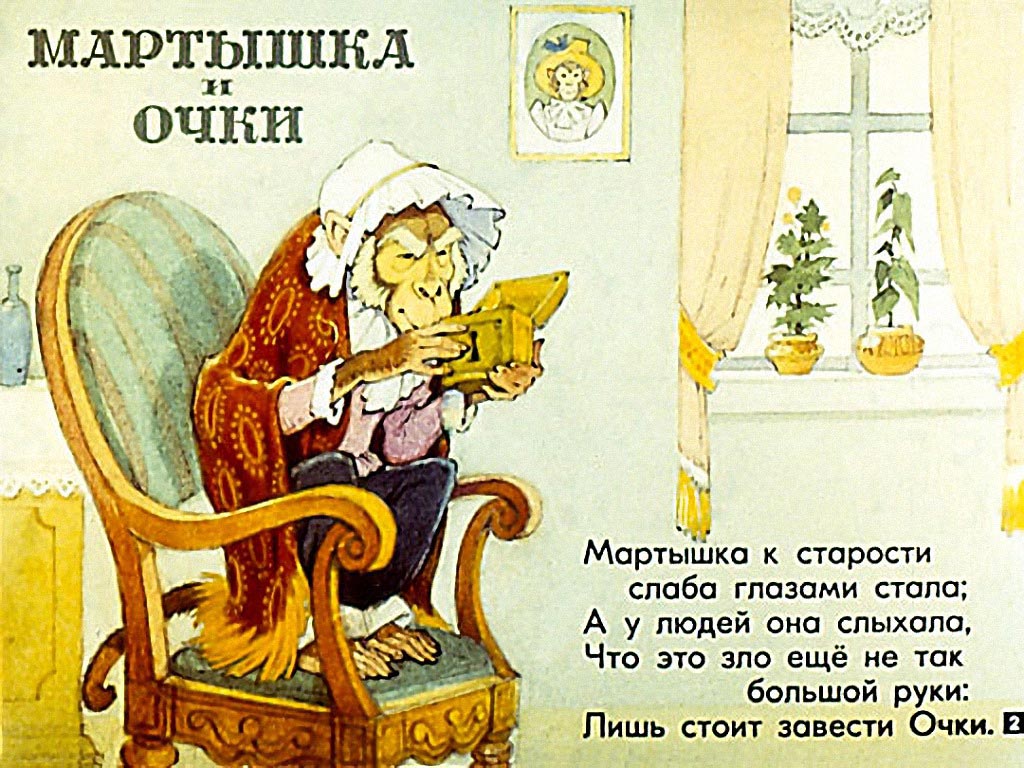 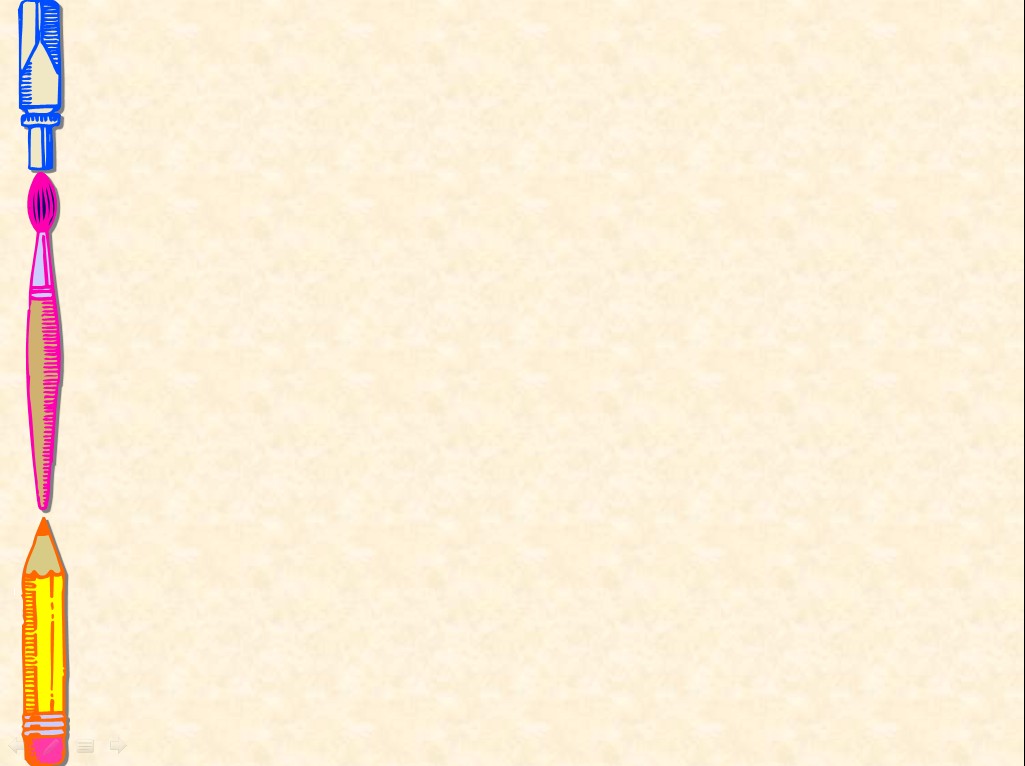 Домашнее задание: с 134 – 135, выразительное чтение.
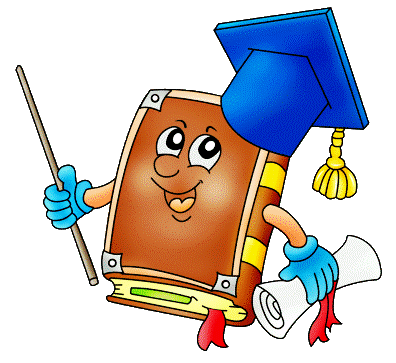